msb(x) in O(1) steps using 5 multiplications
[M.L. Fredman, D.E. Willard, Surpassing the information-theoretic bound with fusion trees, Journal of Computer and System Sciences 47 (3): 424–436,  1993]
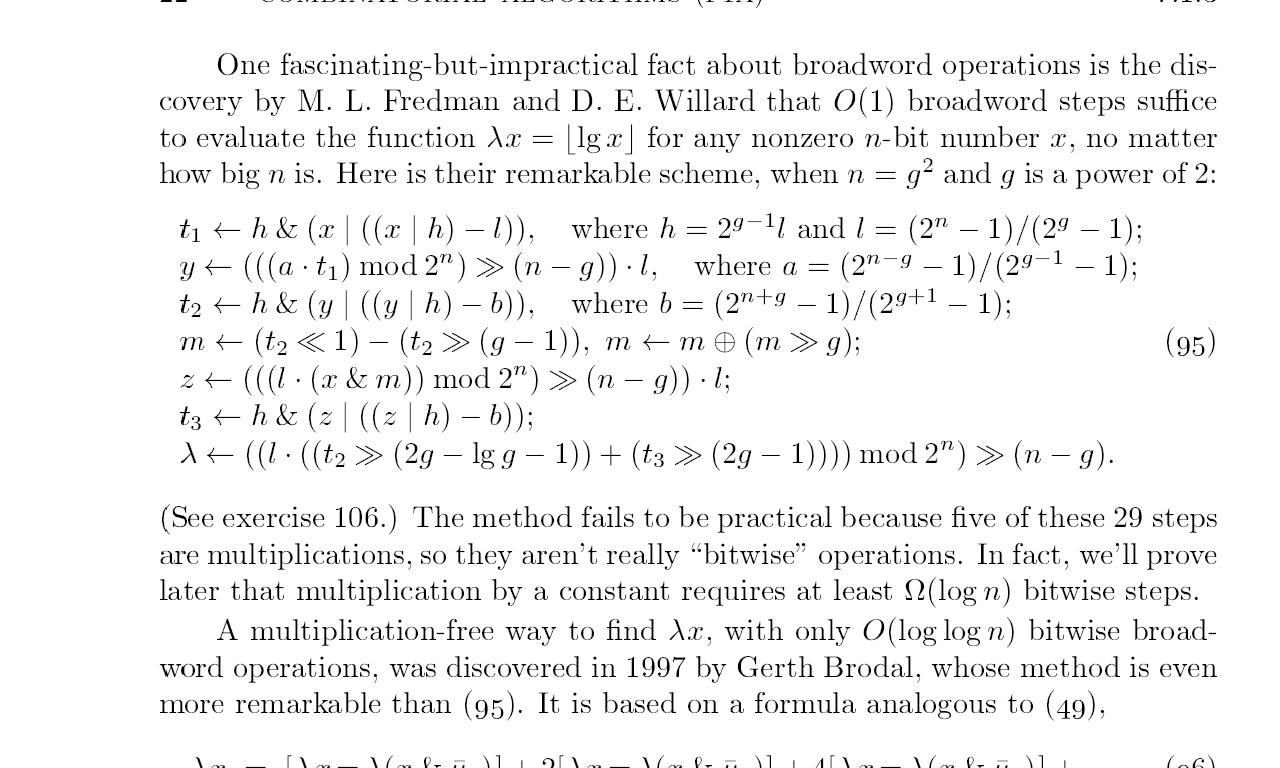 Word size n = g∙g,  g a power of 2
[Speaker Notes: Page 22, n=g*g, g is a power of 2.

Not of practical interest]
RAM model (Random Access Machine)
w bits
CPU, O(1) registers
-
XOR
write
OR
shift-left
+
shift-right
*
Memory, infinite
read
NOT
AND
not an AC0 operation
# reads 
Complexity = 	   + # writes 
		   + # instructions performed
2
[Speaker Notes: AC0 = circuits of depth O(1) and polynomial size, with unlimited-fanin AND gates and OR gates.]
w/log n  x Counting-Sort 
= O(n∙w/log n)
w bits
Radix Sort
GOAL: Design algorithms with complexity independent of w (trans-dichotomous)
[M.L. Fredman, D.E. Willard, Surpassing the information-theoretic bound with fusion trees, Journal of Computer and System Sciences 47 (3): 424–436,  1993]
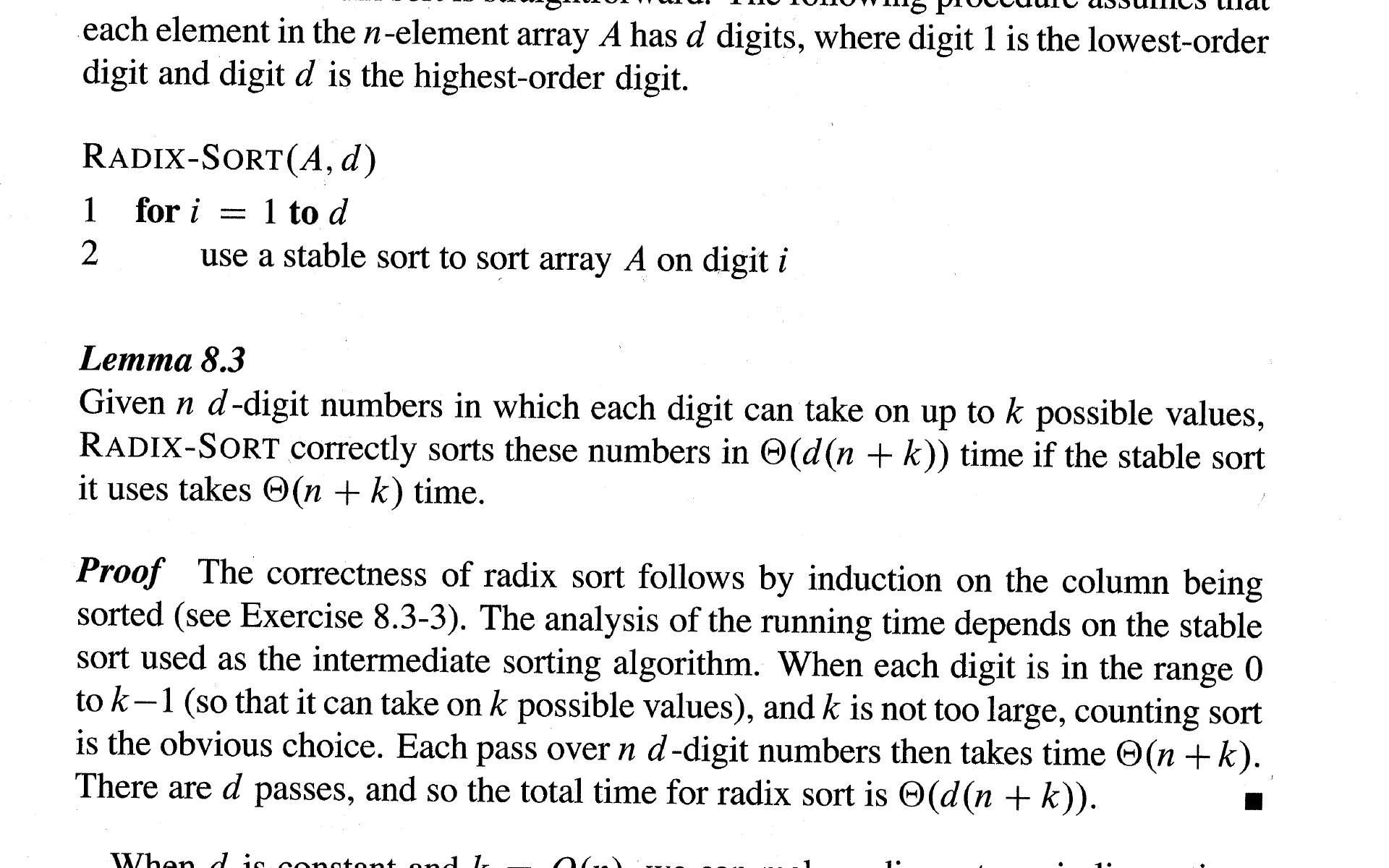 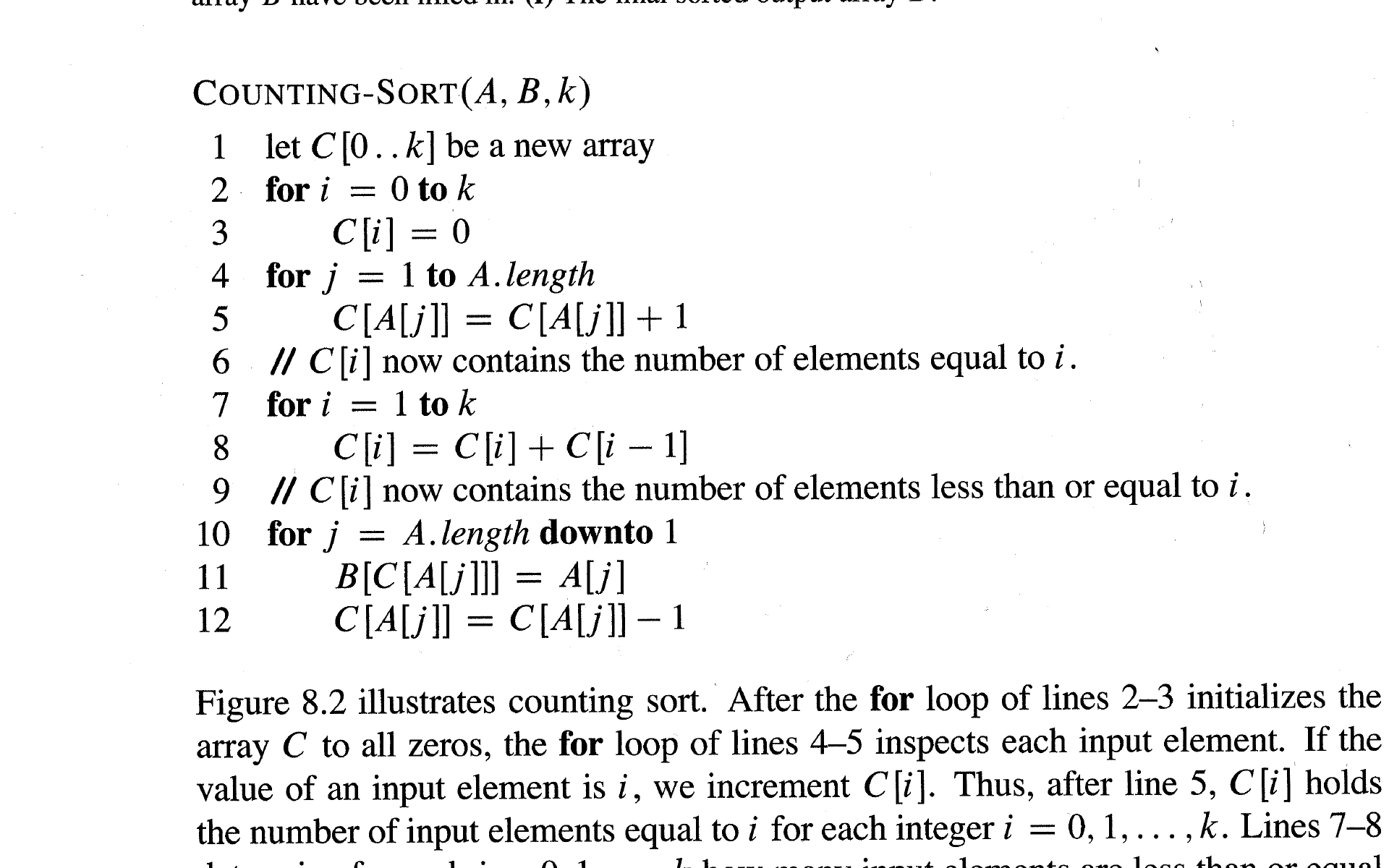 [Cormen et al. 2009]
3
Sorting
Comparison 	O(n∙log n)    
Radix-Sort 	O(n∙w/log n)
[T96]		O(n∙loglog n)    
[HT02]		O(n∙loglog n)  exp.
[AHNR95]	O(n)  exp., w ≥ log2+ n
[M. Thorup, On RAM Priority Queues. ACM-SIAM Symposium on Discrete Algorithms, 59-67, 1996]
[Y. Han, M. Thorup, Integer Sorting in 0(n log log n) Expected Time and Linear Space, IEEE Foundations of Computer Science, 135-144, 2002]
[A. Andersson, T. Hagerup, S. Nilsson, R. Raman: Sorting in linear time? ACM Symposium on Theory of Computing, 427-436, 1995]
Priority queues (Insert/DeleteMin)
Comparison	O(log n)
[T96] 		O(loglog n)    
[T96,T07] 	O(loglog n)  exp.
[M. Thorup, On RAM Priority Queues. ACM-SIAM Symposium on Discrete Algorithms, 59-67, 1996][Y. Han, M. Thorup, Integer Sorting in 0(n log log n) Expected Time and Linear Space, IEEE Foundations of Computer Science, 135-144, 2002]
[Mikkel Thorup, Equivalence between priority queues and sorting, J. ACM 54(6), 2007]
4
Dynamic predecessor searching  (w dependent)
[vKZ77] 		O(log w)
[BF02] 		O(log w/loglog w)
[P. van Emde Boas, R. Kaas, and E. Zijlstra, Design and Implementation of an Efficient Priority Queue, Mathematical Systems Theory 10, 99-127, 1977][P. Beame, F.E. Fich, Optimal Bounds for the Predecessor Problem and Related Problems. J. Comput. Syst. Sci. 65(1): 38-72, 2002]
[M. Patrascu, M. Thorup, Time-space trade-offs for predecessor search, ACM Symposium on Theory of Computing, 232-240, 2006]
Dynamic predecessor searching  (w independent)
Comparison	O(log n)
[FW93]		O(log n/loglog n)
[AT07] 		O(log n/loglog n)
[M.L. Fredman, D.E. Willard, Surpassing the information-theoretic bound with fusion trees, Journal of Computer and System Sciences 47 (3): 424–436,  1993][A. Andersson, M. Thorup, Dynamic ordered sets with exponential search trees. J. ACM 54(3): 13, 2007]
5
[Speaker Notes: van Emde Boas optimal wrt O(n) space solutions, due to Patrascu & Thorup]
Sorting two elements in one word...  				  ...without comparisons
X
Y
test bit
w bits
6
Finding minimum of k elements in one word...  			  	     ...without comparisons
w bits
Searching a sorted set...
7
Batcher’s bitonic merger
[K.E. Batcher, Sorting Networks and Their Applications, AFIPS Spring Joint Computing Conference 1968: 307-314][S. Albers, T. Hagerup, Improved Parallel Integer Sorting without Concurrent Writing, ACM-SIAM symposium on Discrete algorithms, 463-472, 1992]
word implementation, O(log #elements) operations
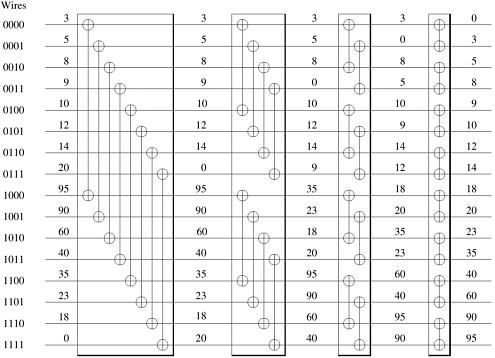 increasing
sequence
decreasing
sequence
Round 1	               Round 2	    Round 3        Round 4
Remark: Sorting networks recently revived interest for GPU sorting
8
[Speaker Notes: Merging 16 values]
van Emde Boas (the idea in the static case)
[P. van Emde Boas, R. Kaas, and E. Zijlstra, Design and Implementation of an Efficient Priority Queue, Mathematical Systems Theory 10, 99-127, 1977]
min,max
0,13
0,2
13,13
0,2
13,13
0,0
2,2
13,13
2,2
13,13
0,0
Universe U ≤ 2w
Predecessor search = find nearest yellow ancestor = binary search on path O(loglog U)
Space O(U)  
9
van Emde Boas (addressing)
[P. van Emde Boas, R. Kaas, and E. Zijlstra, Design and Implementation of an Efficient Priority Queue, Mathematical Systems Theory 10, 99-127, 1977]
array indexing roots by msb bits
min,max
0,13
0,2
13,13
0,2
13,13
002
012
102
112
0,0
2,2
13,13
2,2
13,13
0,0
Universe U ≤ 2w
10
van Emde Boas (dynamic)
[P. van Emde Boas, R. Kaas, and E. Zijlstra, Design and Implementation of an Efficient Priority Queue, Mathematical Systems Theory 10, 99-127, 1977]
1 recursive top-structure and U bottom structures of the most and least significant log U/2 bits
Keep min & max outside structure  1 recursive call


O(loglog U) 
search & update
min=0, max=13
9 =  2  ∙ 4 +  1
102
012
112
002
11
[Speaker Notes: Gudmund’s note on vEB]
van Emde Boas (pseudo code)
[P. van Emde Boas, R. Kaas, and E. Zijlstra, Design and Implementation of an Efficient Priority Queue, Mathematical Systems Theory 10, 99-127, 1977]
succ(i)
	{ i = an + b } 	
	if  i > max  then return  +
	if  i ≤ min  then return  min
	if  size ≤ 2  then return  max
	if  bottom[a]. size > 0  and  bottom[a].max ≥ b  then 		return  an + bottom[a].succ(b)
	else if  top.max ≤ a  then  return  max
	c := top.succ(a + 1)
	return  cn + bottom[c].min
insert(i)
	if  size = 0  then  max := min := i
	if  size = 1  then  
		if  i < min  then  min := i  else  max := i
	if  size ≥ 2  then
		if  i < min  then  swap(i, min)
		if  i > max  then  swap(i, max)
		{ i = an + b } 
		if  bottom[a].size = 0  then  top.insert(a)
		bottom[a].insert(b)
	size := size + 1
delete(i)
	if  size = 2  then  
		if  i = max  then  max := min  else  min := max
	if  size > 2  then
		if  i = min  then  i := min := top.min ∙ n + bottom[top.min].min
		else if  i = max  then  i := max := top.max ∙ n + bottom[top.max].max
		{ i = an + b } 
		bottom[a].delete(b)
		if  bottom[a].size = 0  then  top.delete(a)
	size := size – 1
O(loglog U)
12
van Emde Boas (linear space)
[P. van Emde Boas, R. Kaas, and E. Zijlstra, Design and Implementation of an Efficient Priority Queue, Mathematical Systems Theory 10, 99-127, 1977]
9 =  2  ∙ 4 +  1
min=0, max=13
112
102
012
002
Buckets = lists of size O(loglog U), store only bucket minimum in vEB
(Perfect) Hashing to store all O(n) non-zero nodes of vEB
        	  O(n) space, O(loglog U) search
13
O(n∙loglog n) Sorting
[M. Thorup, On RAM Priority Queues. ACM-SIAM Symposium on Discrete Algorithms, 59-67, 1996]
loglog n recursive levels of vEB  bottom of recursion log u / log n bit elements
subproblems of k elements stored in k/log n words mergesort O(k ∙ log k ∙ loglog n / log n)
#elementsper word
merging 2 words
merge-sort
O(loglog n) priority queue
[M. Thorup, On RAM Priority Queues. ACM-SIAM Symposium on Discrete Algorithms, 59-67, 1996]
≤ log n min in single word
vEB
Sorted lists of size 2i  in 2i /w words
14
O(log n) Dynamic predecessor searching
[A. Andersson, Sublogarithmic Searching Without Multiplications. IEEE Foundations of Computer Science, 655-663, 1995]
vEB - log n recursive levels
w / 2log n bit elements
packed B-tree of degree = 2log n 
	and height log n / log  = 2log n 










O(1) time navigation at node
...
...
...
degree 
search keys sorted in one word
15
15
Sorting in O(n) time ?
16